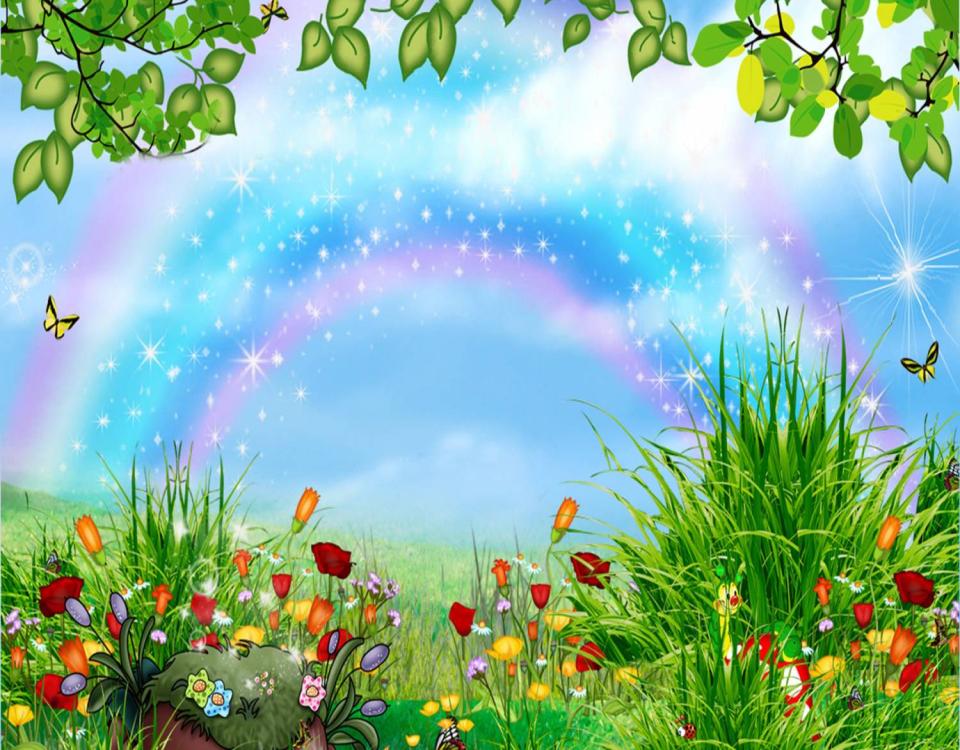 Проект «Весёлая полянка»
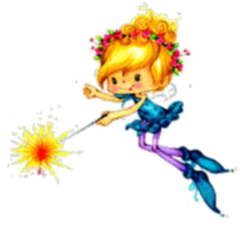 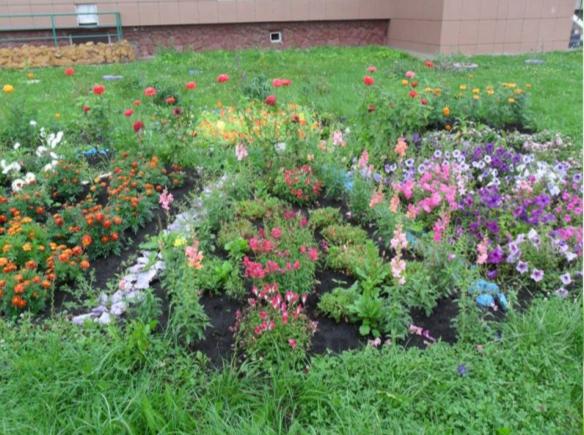 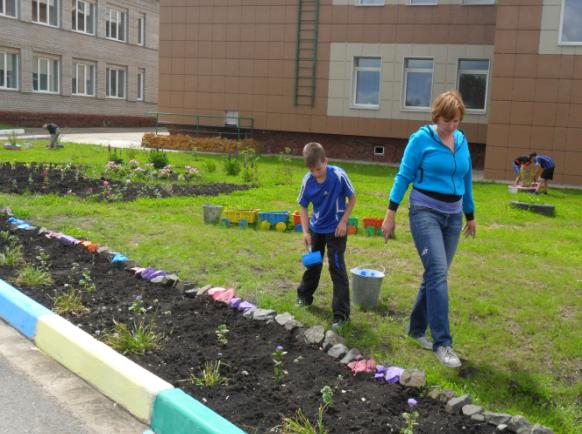 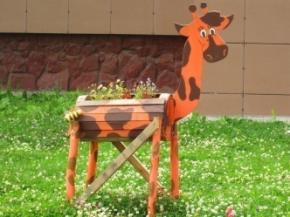 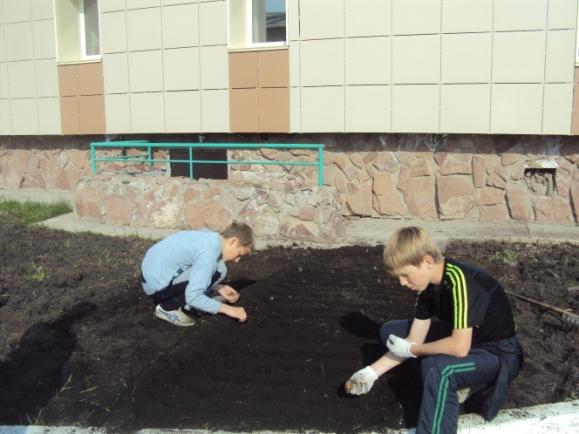 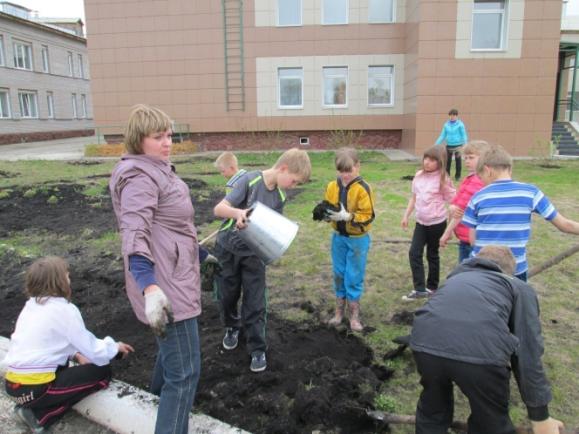 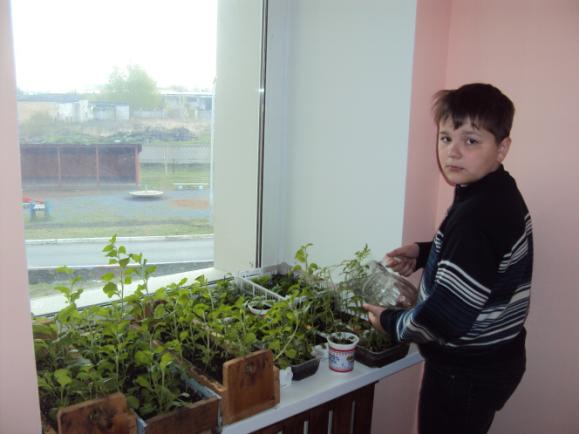 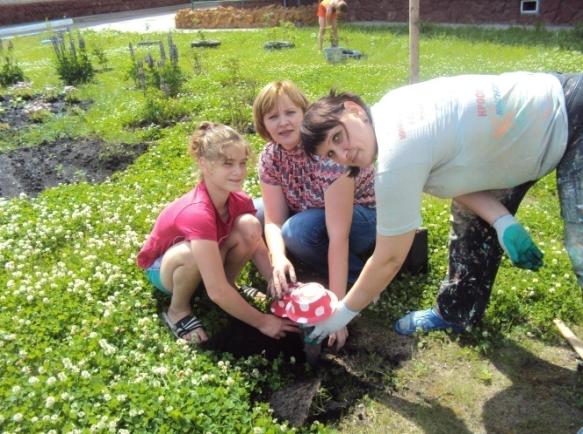 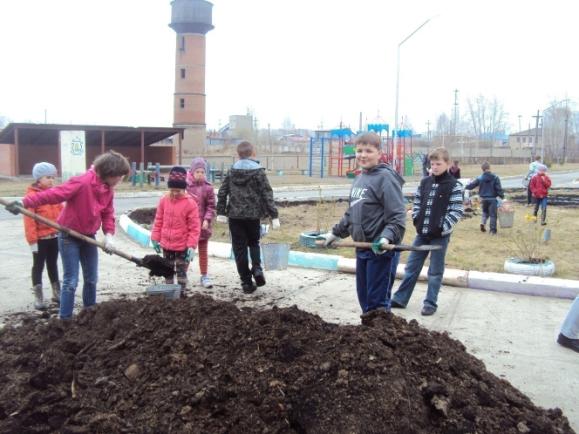 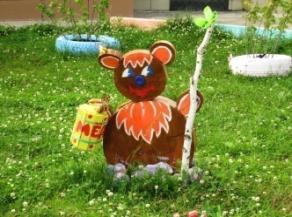 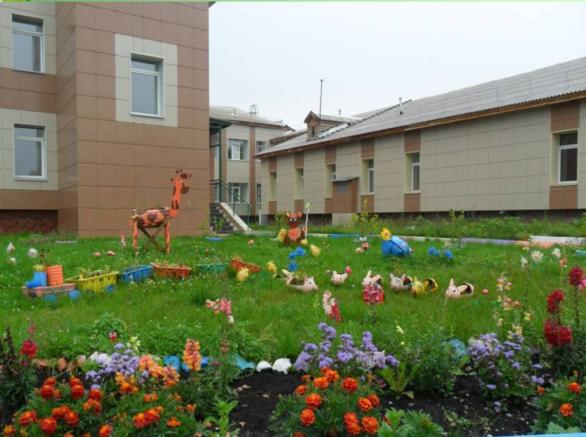 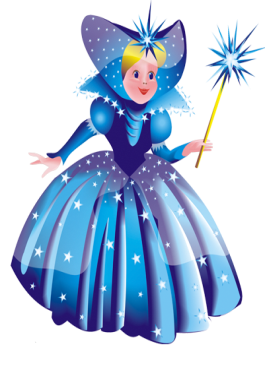 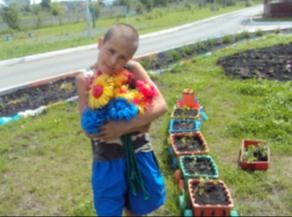 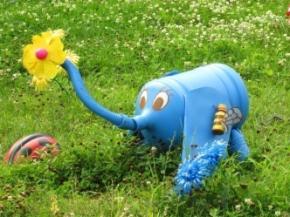 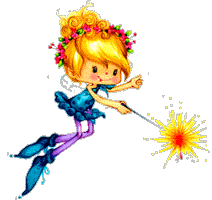 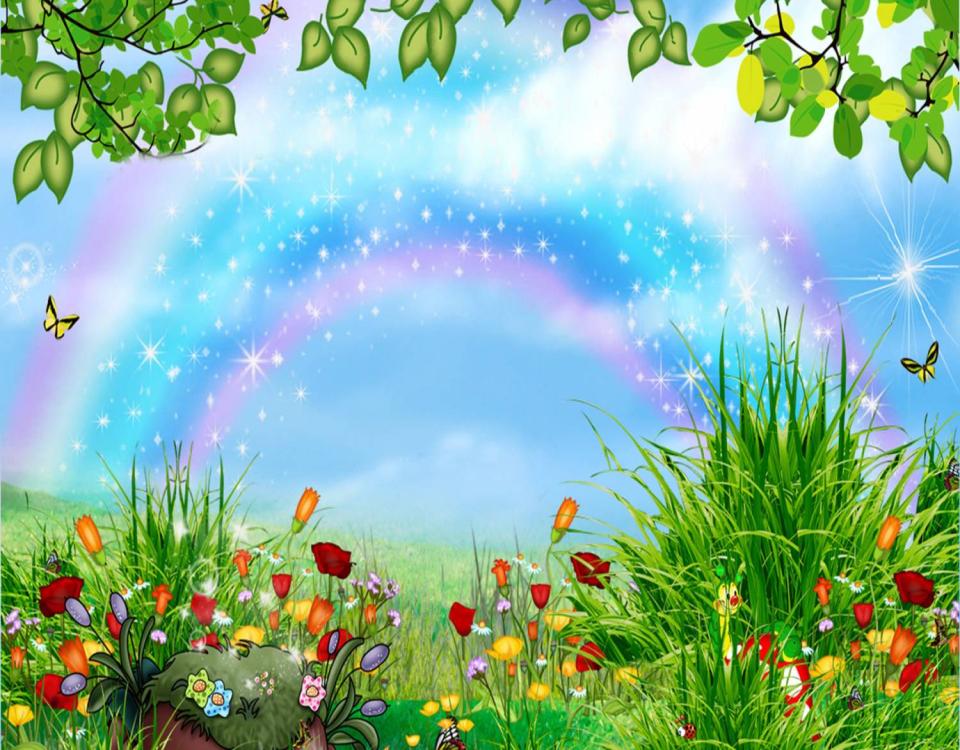 Проект 
«Да здравствует мыло душистое!»
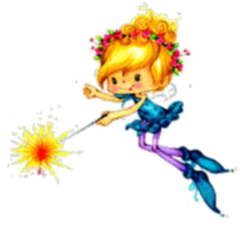 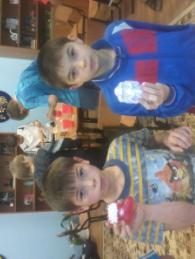 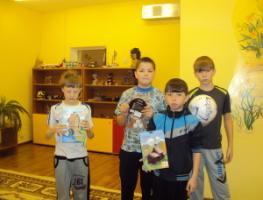 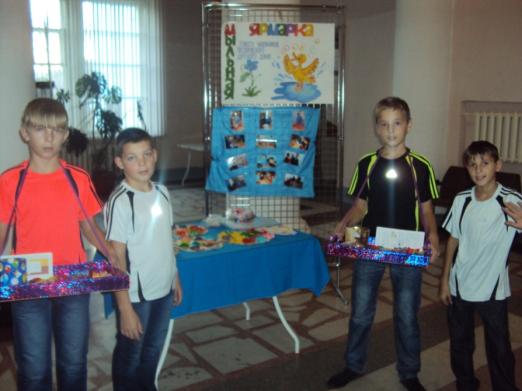 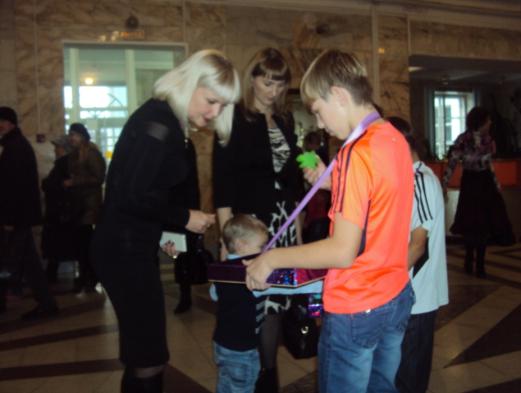 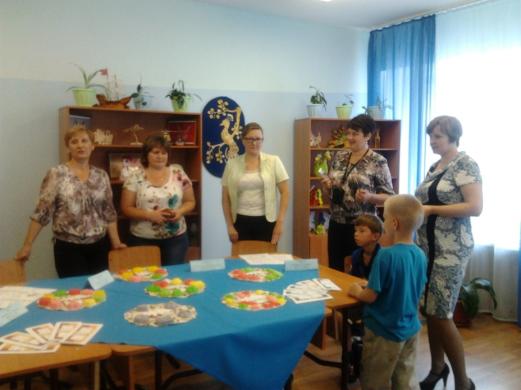 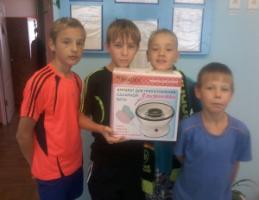 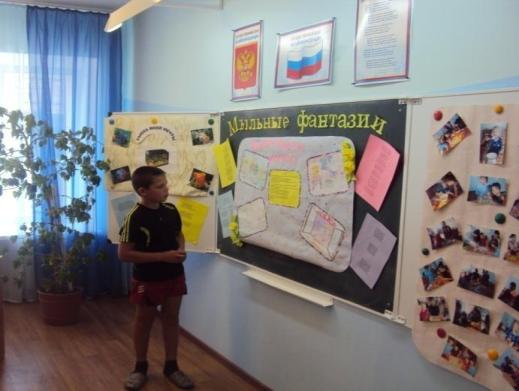 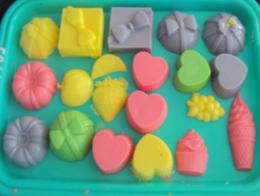 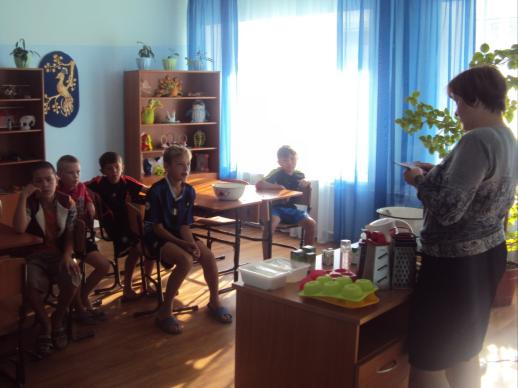 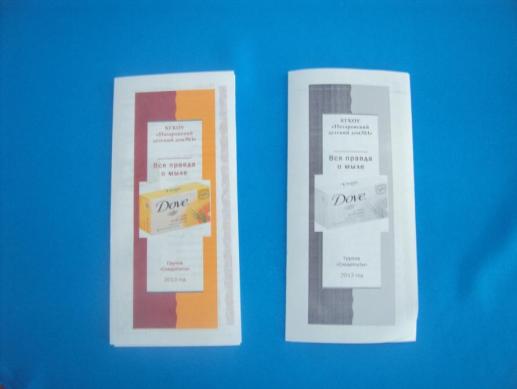 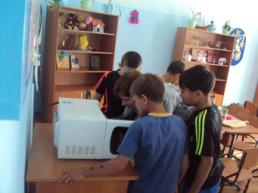 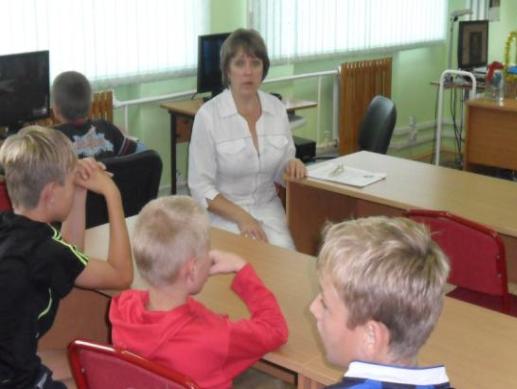 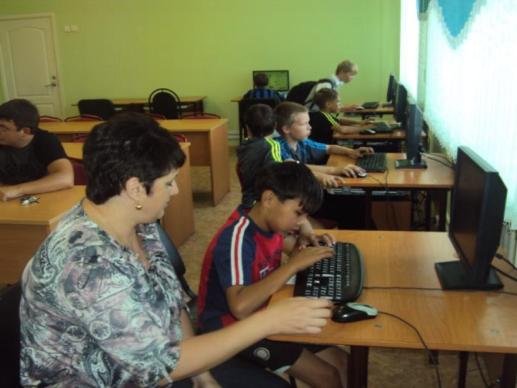 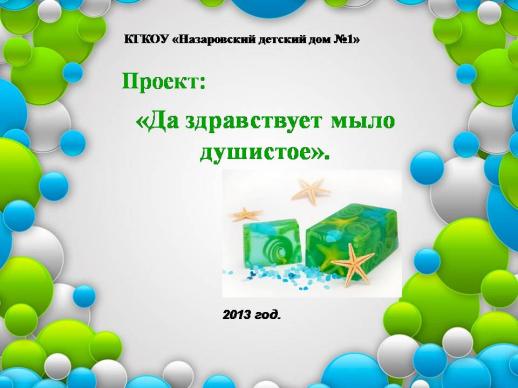 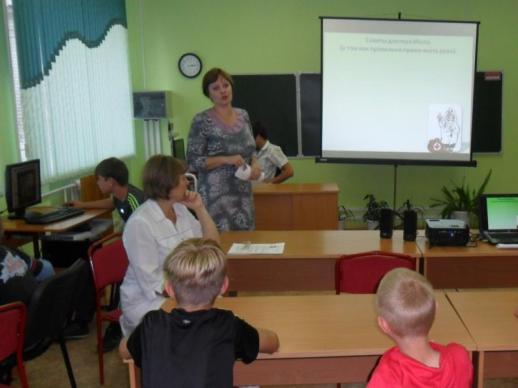 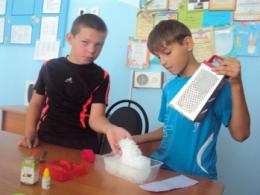 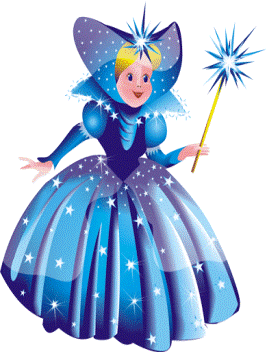 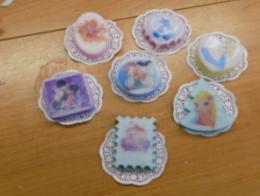 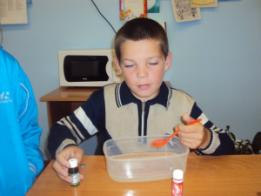 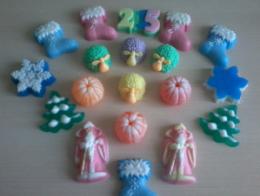 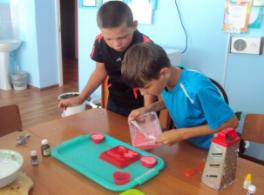 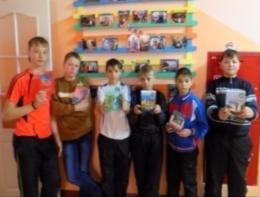 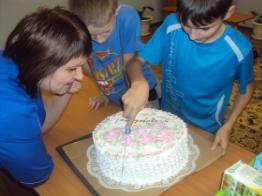 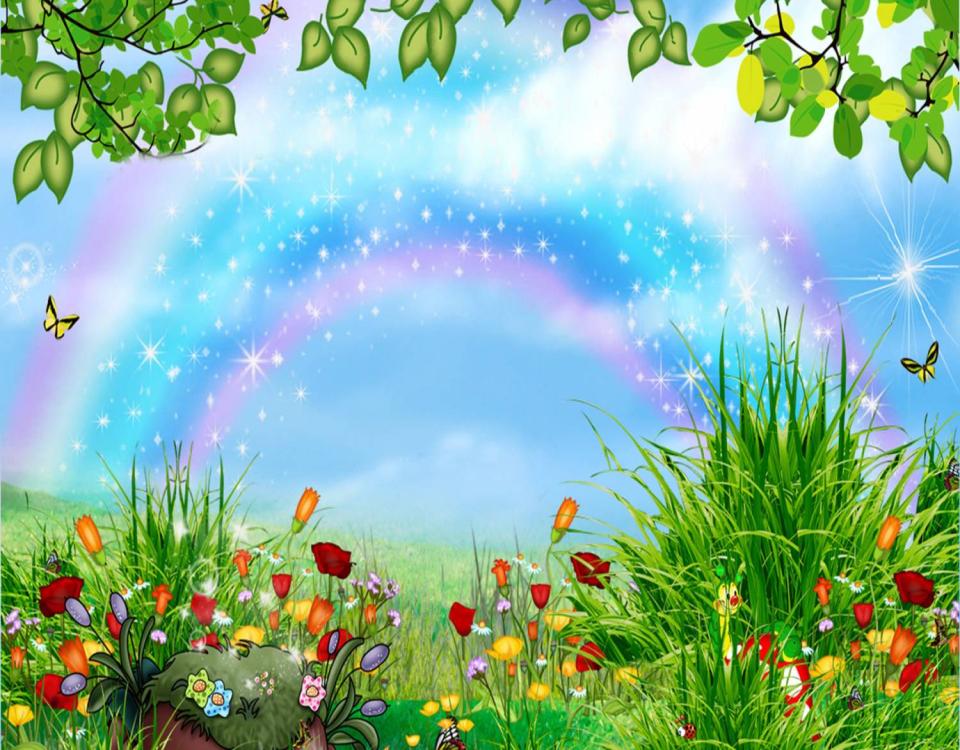 Участие в региональном
инфраструктурном проекте 
«Территория 2020»
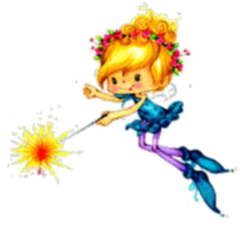 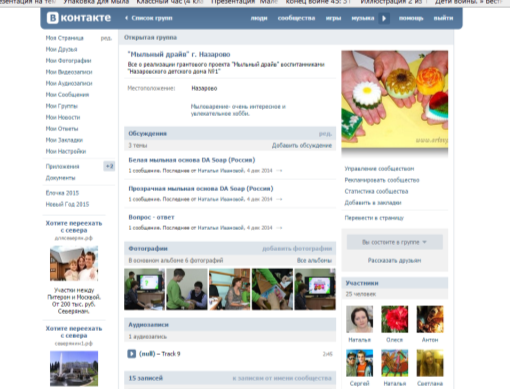 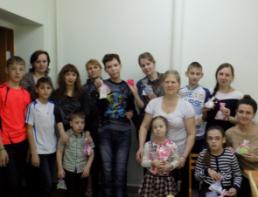 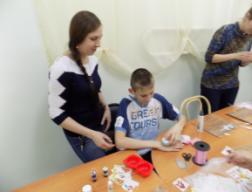 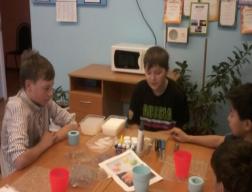 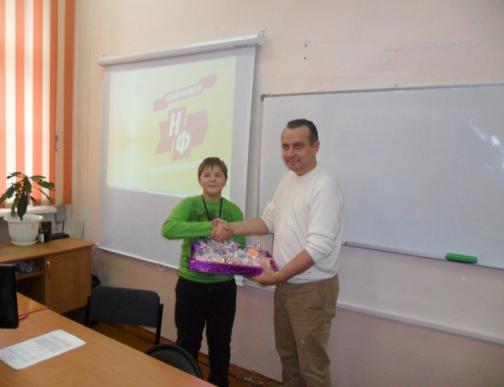 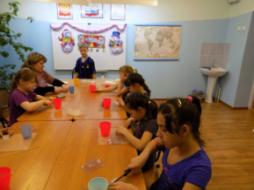 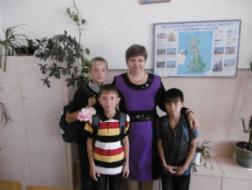 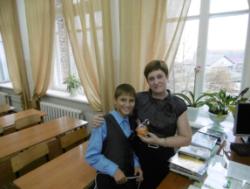 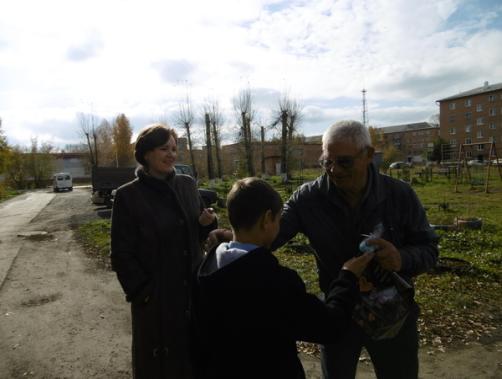 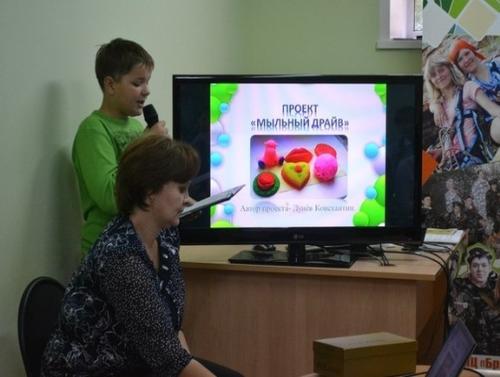 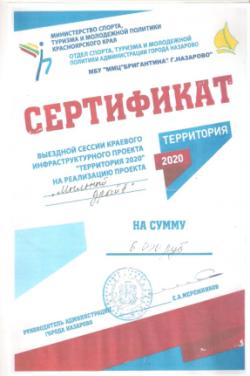 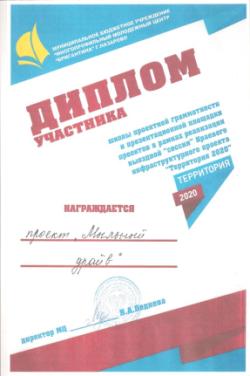 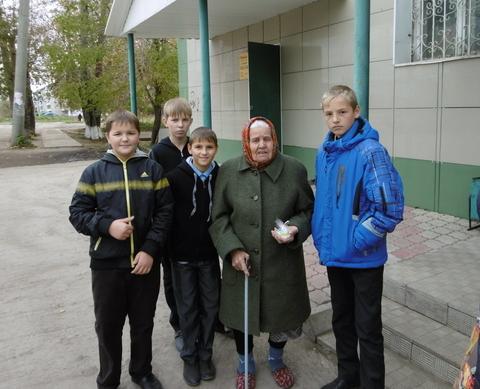 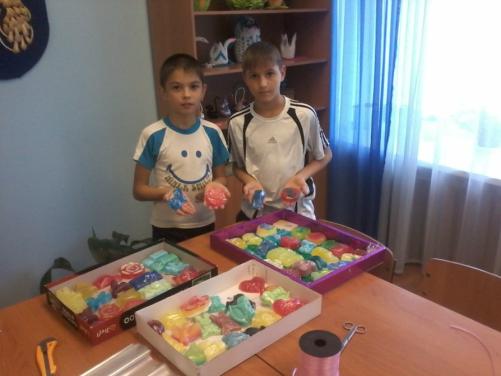 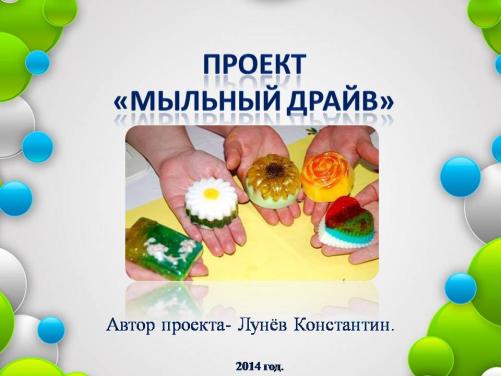 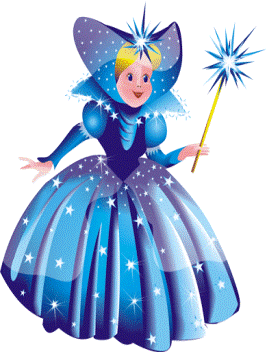 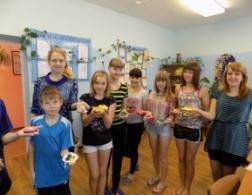 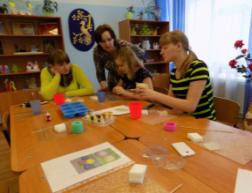 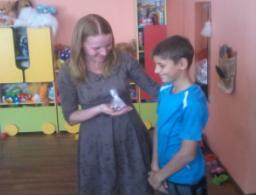 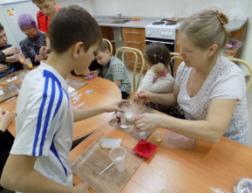 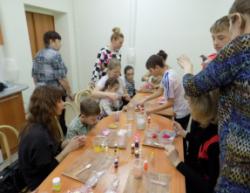 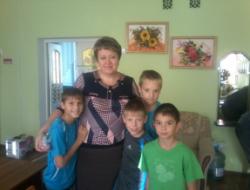 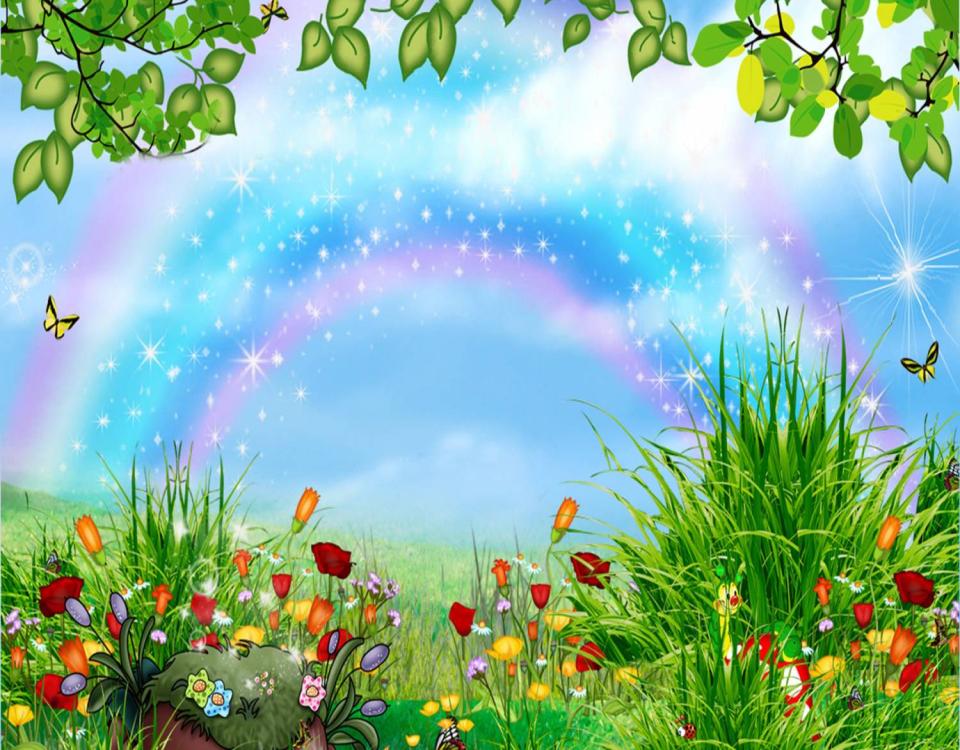 Проект 
«Горькая память детства»
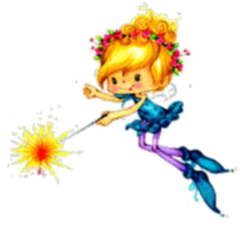 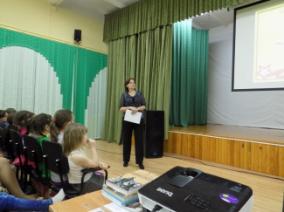 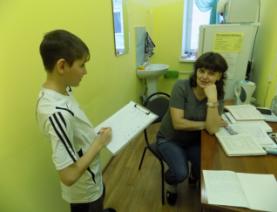 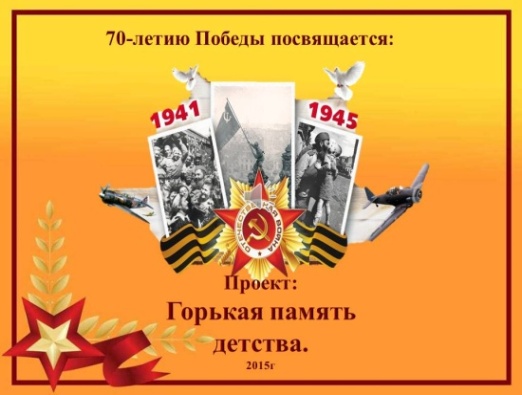 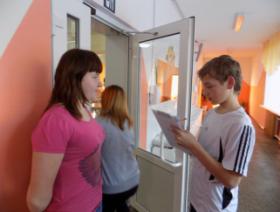 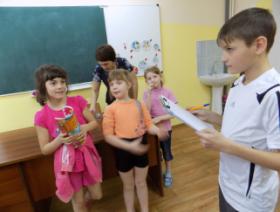 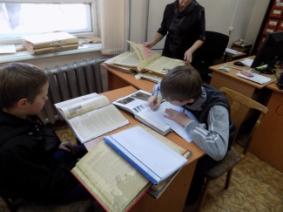 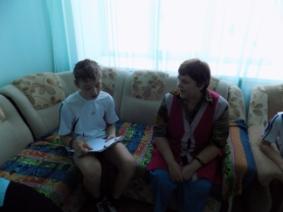 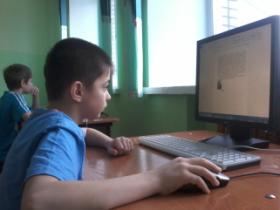 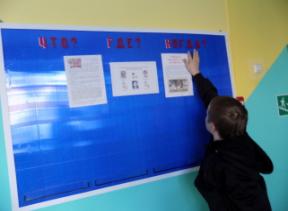 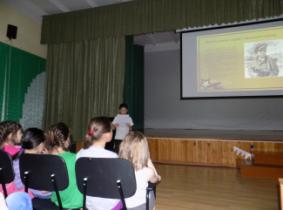 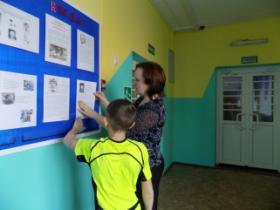 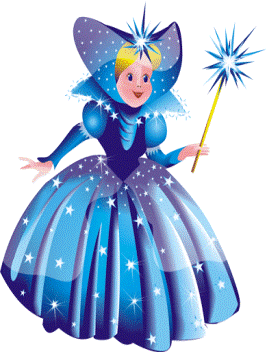 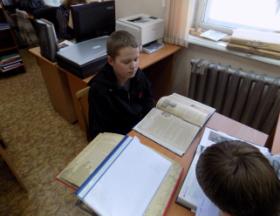 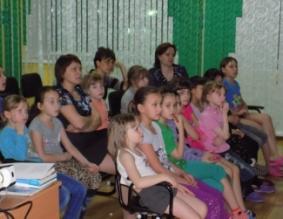 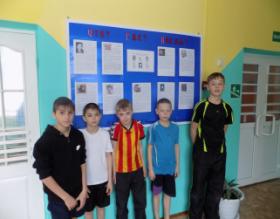 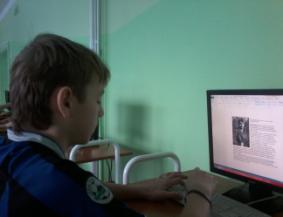 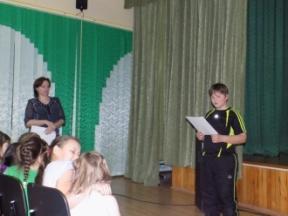 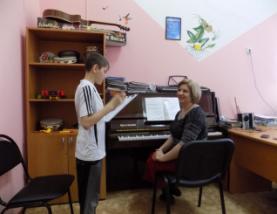 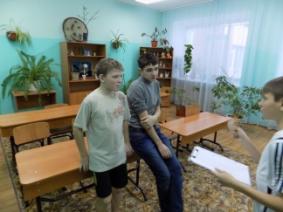 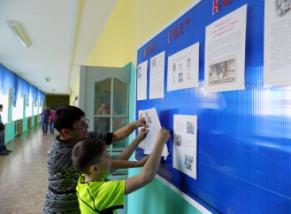 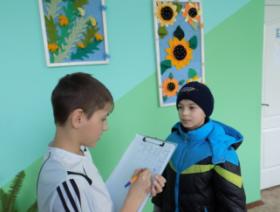 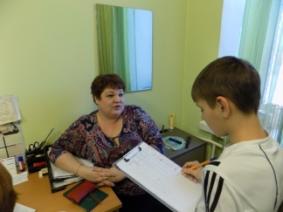 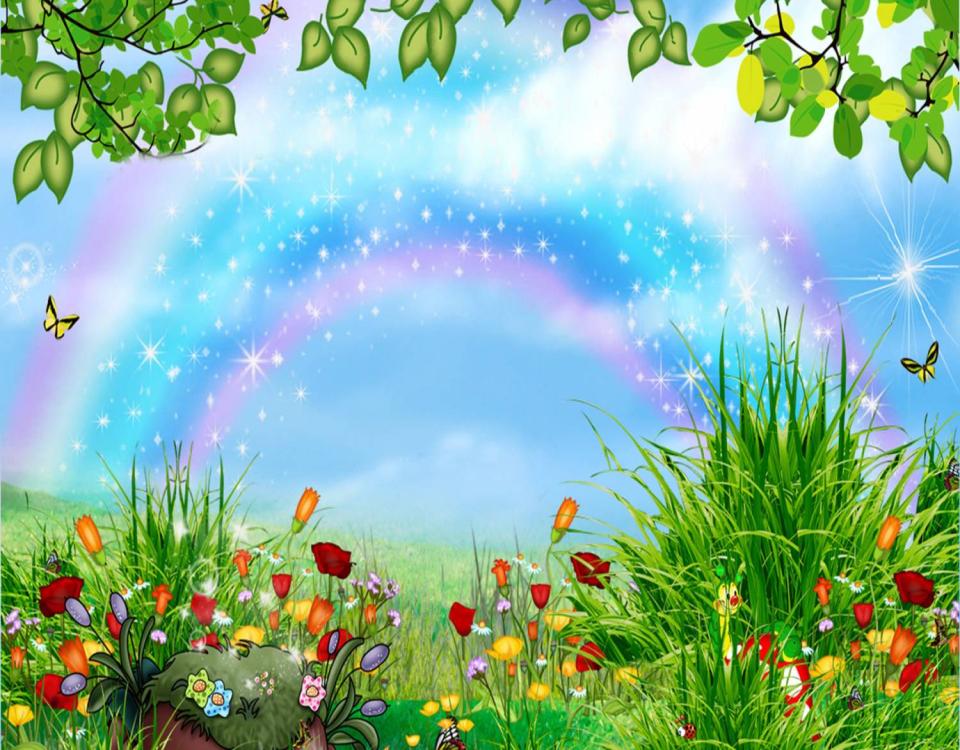 Культурно-досуговая деятельность
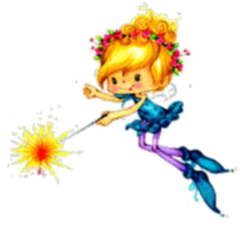 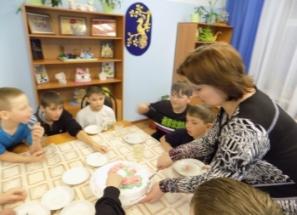 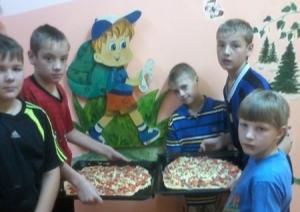 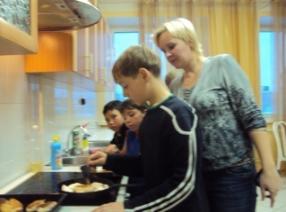 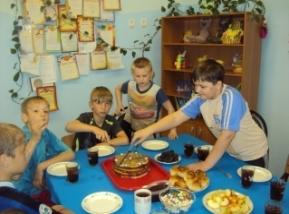 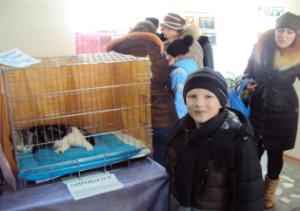 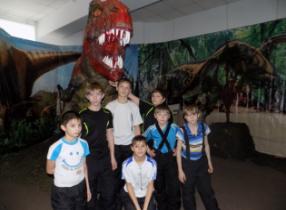 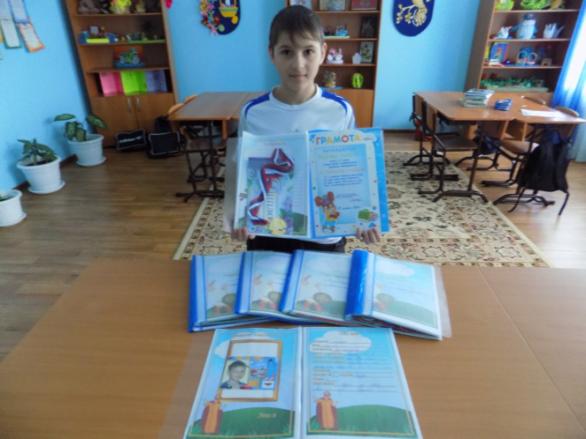 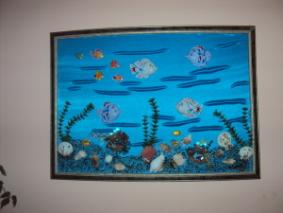 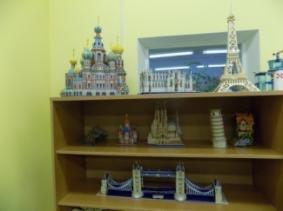 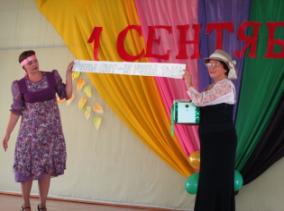 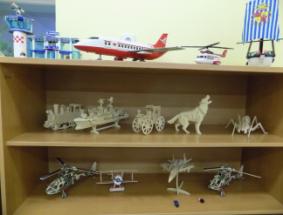 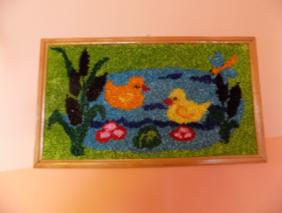 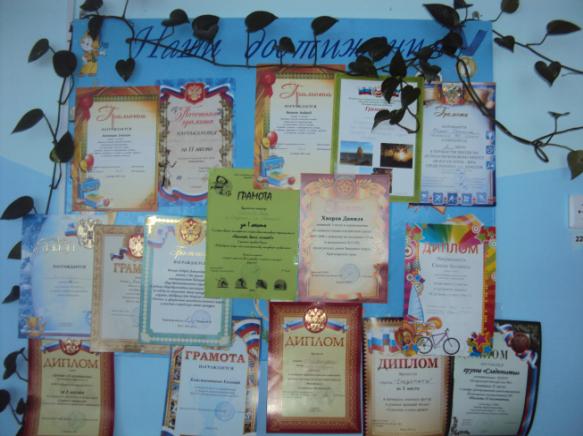 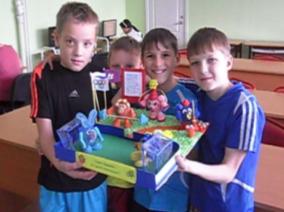 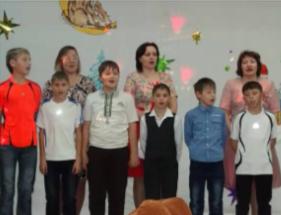 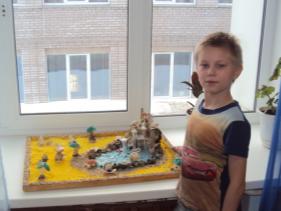 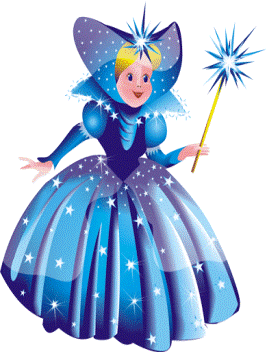 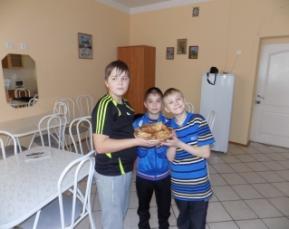 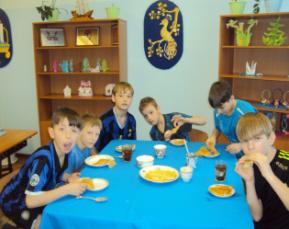 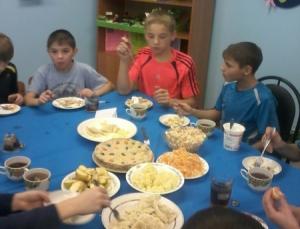 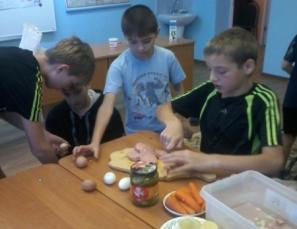 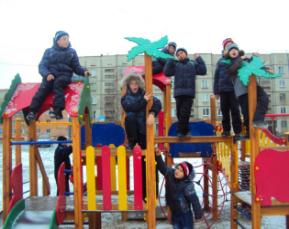 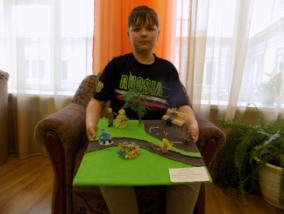 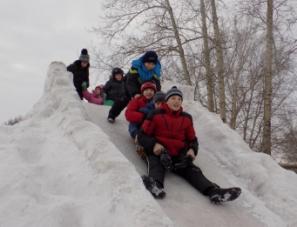 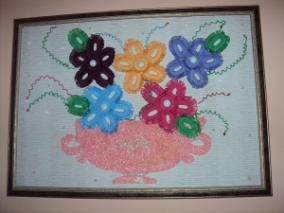 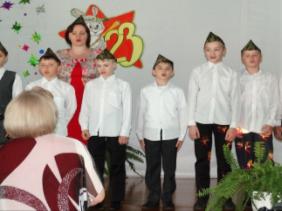 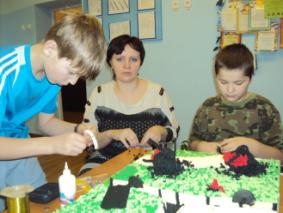 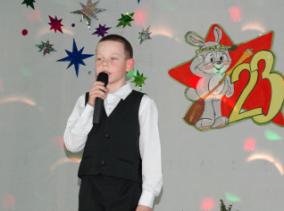 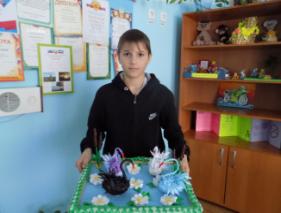 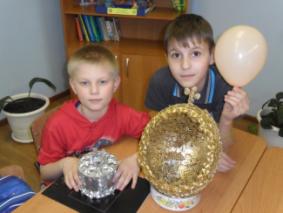 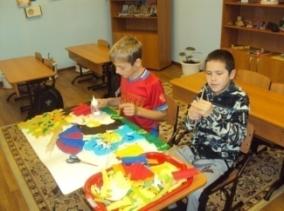 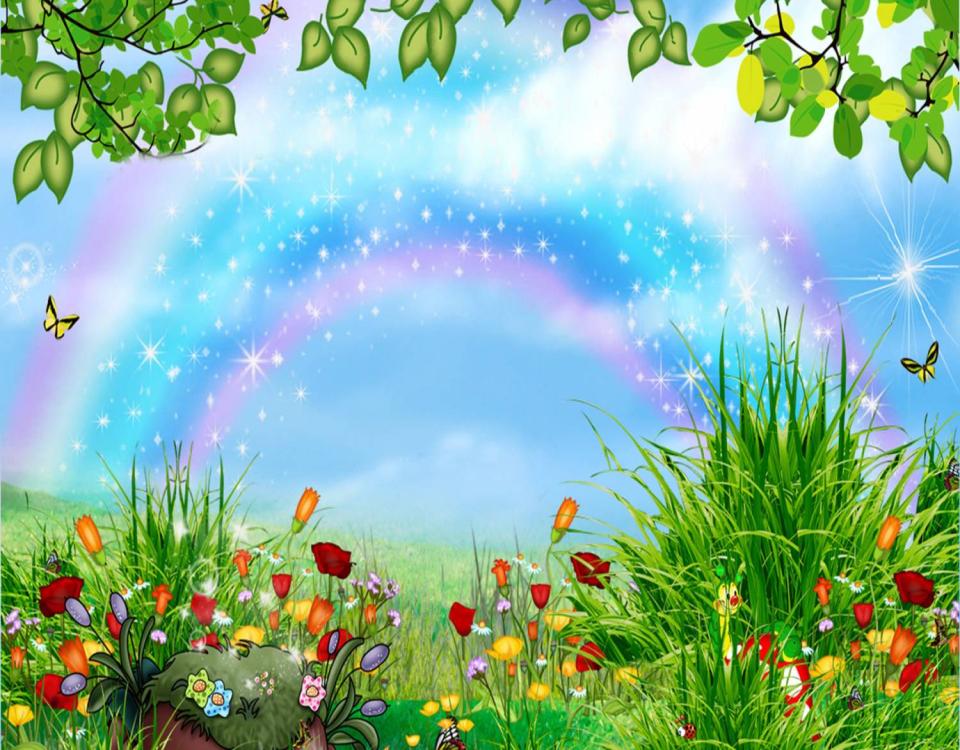 Рецепт«Волшебного зелья»
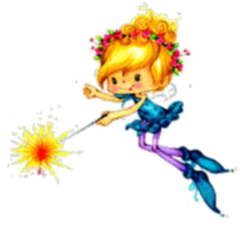 4 унции доброты;2 грамма терпения;фунт активности;2 пинты юмора;10 карат эрудиции;несколько капель организованности;смесь из сострадания и понимания;такт длиною в 2 мили;чистой воды импровизация;полёт творчества.
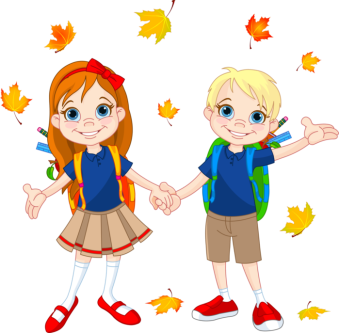 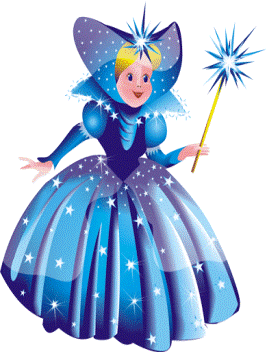 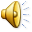 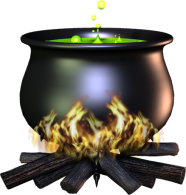 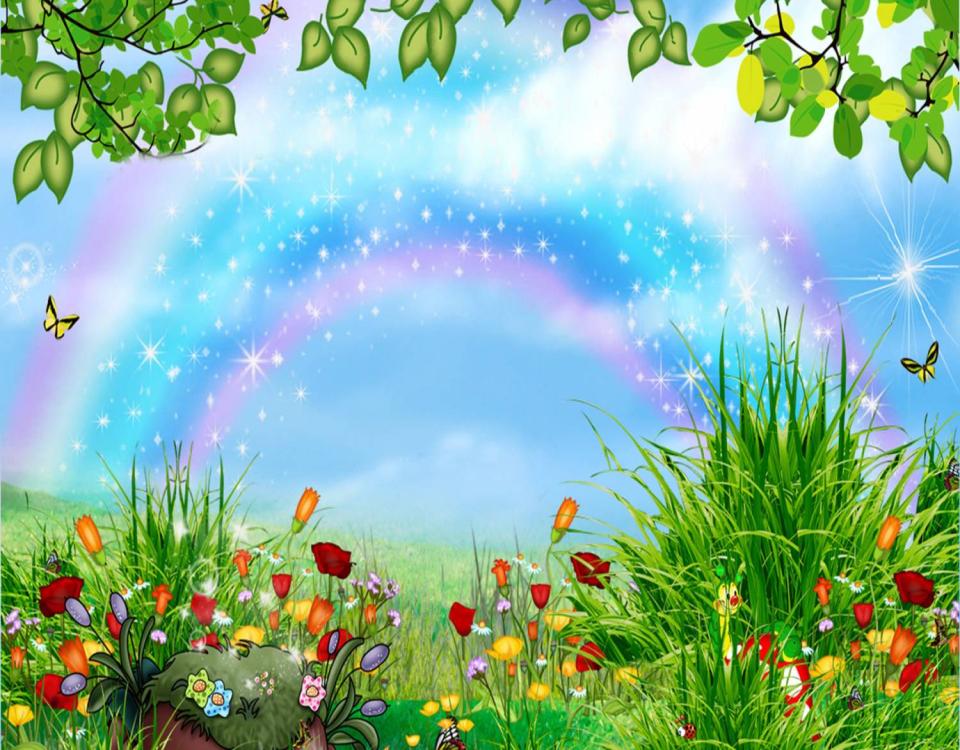 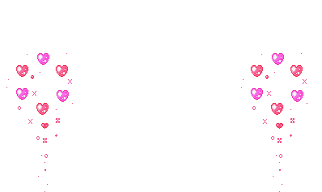 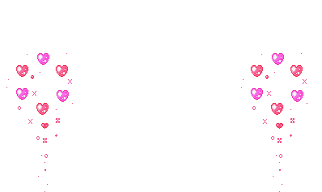 Спасибо за  внимание!
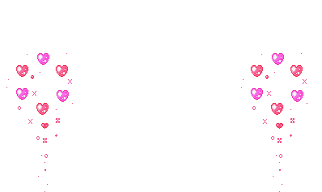 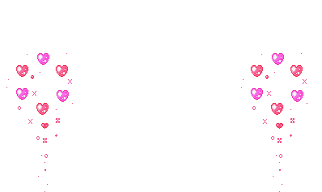 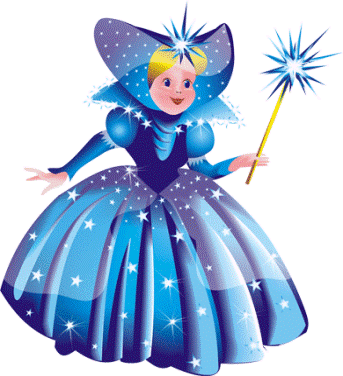 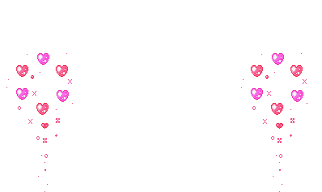 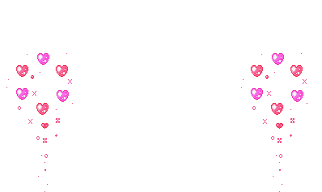